Бессменный директор школы – Почётный гражданин Прибайкальского района .
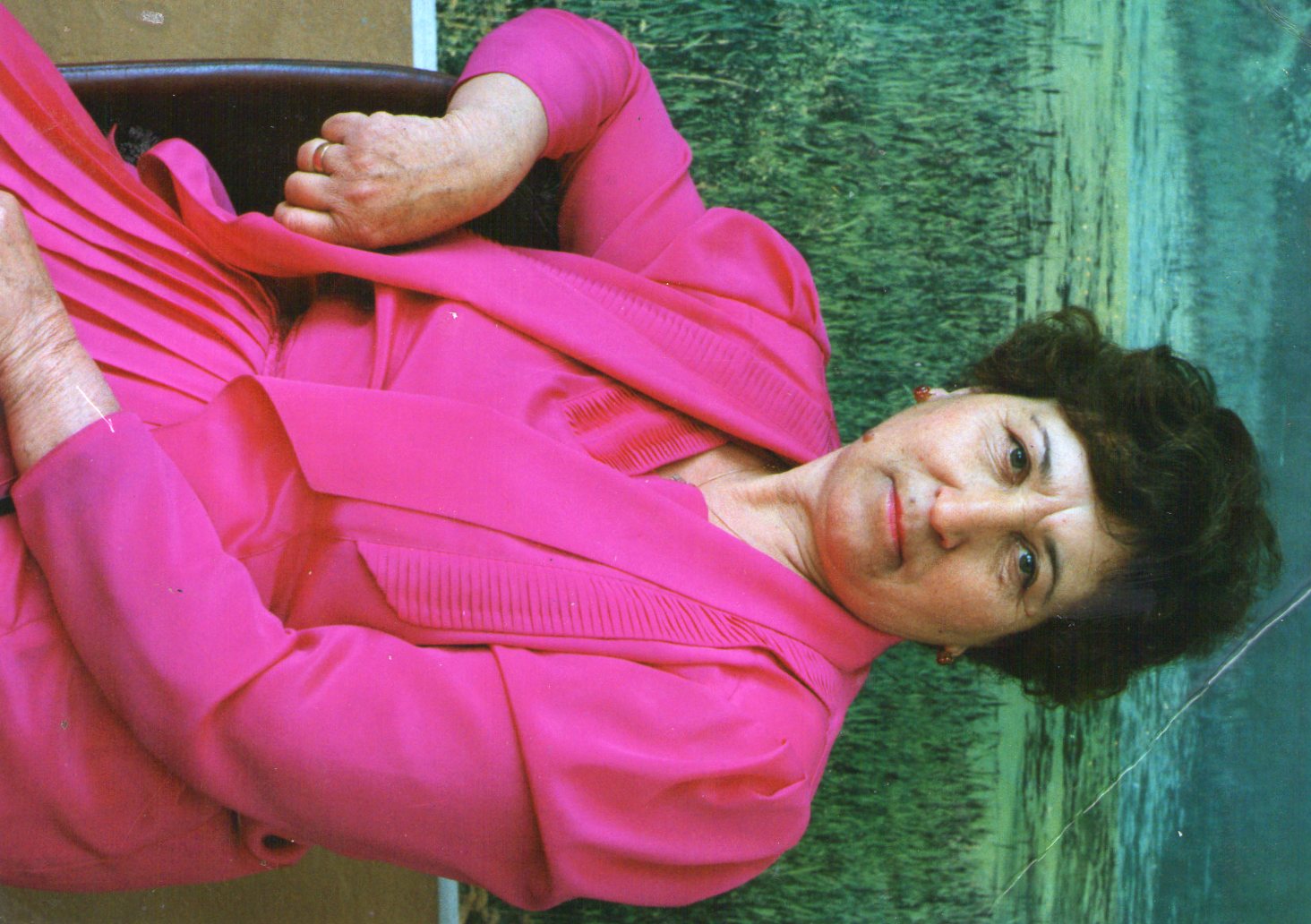 Горячинск 2021
Урок литературы  1964 г.
С первыми выпускниками.
Учебный окончился год.
1 сентября в роли директора.
На курсах директоров школ  1985г.
1986 г. - готовы к старту!
1987 г.
Школа встречает гостей
Горячинской школе 100 лет.
100-летие школы
Награды учителям
Семейный дуэт
Художественная самодеятельность к юбилею республики бурятия.
Коллектив учителей1996г.
Любимый внук – артист.
В кругу учеников
За директорским столом
Последний звонок.1999 ГОД
Мы с тобою прожили две судьбы хорошие . 92 -й год совместной педагогической деятельности.
В 2018г. Светлане Григорьевне присвоено звание Почетного гражданина Прибайкальского района